Um casodeImpotência sexual
Pedro Coelho
Identificação do assistido
Senhor B
Sexo Masculino
Idade 30 anos
Recém Casado 
Trabalhador ativo
Paraíba
Diagnóstico do assistido
Perturbações psíquicas ocasionadas por situações pessoais;

Perda total do desejo sexual;
Relato da doença pelo assistido
Recentemente passei por sérias mudanças em minha vida, tive um relacionamento longo (7 anos) que em linhas gerais teve seus altos e baixos como todos .......

Nos últimos 11 meses, comecei a namorar, noivei e dei entrada nos papeis do casamento, mas senti que ao longo do tempo várias coisas foram dando errado...

... as brigas eram intensas, mas, na grande maioria dos casos sem motivos, muitas vezes não me reconhecia nas ações e reações e também não a reconhecia.
Relato da doença pelo assistido
...nossa relação no que se refere a sexualidade (o que sempre foi um ponto forte) simplesmente cessou.....

... Não havia falta de desejo de minha parte, simplesmente meu corpo “parou” de funcionar. Minha cabeça queria muito, mas não funcionava... 

... Sempre acreditei no poder/impacto que o pensamento pode exercer na vida das pessoas, e desde que comecei o novo relacionamento sinto que esses pensamentos não tem sido os melhores direcionados à minha pessoa....
Cronologia do problema
Um mês antes do Passe:  Desempenho insatisfatório;

Três semanas antes do passe:  Desempenho muito insatisfatório;

Entre 10 e 15 dias antes do passe: Parou tudo.
Causa e Identificação
Causa Principal  
 Obsessão provocada por trabalho espiritual realizado por antiga companheira;

Identificação
 Acompanhamento dos fatos por ser próximo a família e comprovação da presença e influencia, por médium experiente e seu guia, em reunião particular.
1º Encontro – Diagnóstico Magnético
1º Encontro – Tratamento Magnético
Atuação Inicial nos dorsais 
Transversais dispersivos 
Longitudinais dispersivos

Três repetições de mais ou menos 1 minutos em cada centro de transversais, intercalados de longitudinais de aproximadamente 30 segundos.
1º Encontro – Tratamento Magnético
Atuação seguinte nos frontais 
Transversais dispersivos
Longitudinais dispersivos
Ativante circular
Três repetições em cada centro de transversais, intercalados de longitudinais – Tempo aproximado dos dorsais
Técnica conjugada – Três repetições de 1 minuto aproximado
1º Encontro – Tratamento Magnético
Resultados um dia após o 1º Encontro
Também tenho prisão de ventre, há tempos em que passo 3 ou 4 dias para ir ao banheiro, na terça (após o primeiro passe) fui ao banheiro várias vezes....

Dores nas costas tem diminuído e a qualidade de meu sono tem melhorado significativamente;

e sempre tinha uma sensação de limpeza, de que algo que estava me fazendo mal estava saindo de mim, era uma sensação forte de alívio, o que aconteceu nos 3 dias seguintes...
Depoimento do Assistido
2º Encontro – Diagnóstico Magnético – Após 2 Dias
2º Encontro – Tratamento Magnético
Atuação Inicial nos dorsais 
Transversais dispersivos
Longitudinais dispersivos

Duas repetições de mais ou menos 1 minuto em cada centro de transversais, intercalados de longitudinais de aproximadamente 30 segundos
2º Encontro – Tratamento Magnético
Atuação seguinte nos frontais 
Transversais dispersivos 
Longitudinais dispersivos
Ativante circular
Duas repetições em cada centro de transversais, intercalados de longitudinais – Tempos aproximados dos dorsais
Técnica Conjugada – Três repetições de 1 minuto aproximado
2º Encontro – Tratamento Magnético
Resultados um dia após o 2º Encontro
Sinto que estou mentalmente melhor, bem mais calmo e menos aflito.
A parte sexual voltou a funcionar fisicamente (... pensei até que poderia ser um problema de saúde). ( No dia do 2º Encontro, 2 dias após o 1º Encontro) 
Ontem tivemos, provavelmente foi uma das melhores relações que tivemos desde o início do relacionamento, pois estávamos bem mentalmente e fisicamente. ( 1 dia após o 2º Encontro)
Depoimento do Assistido
Tratamento e Resultados
A subjugação corporal tira muitas vezes ao obsidiado a energia necessária para dominar o mau Espírito. Daí o tornar-se precisa a intervenção de um terceiro, que atue, ou pelo magnetismo, ou pelo império da sua vontade.
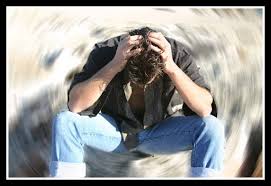 (...) Às vezes, o que falta ao obsidiado é força fluídica suficiente; nesse caso, a ação magnética de um bom magnetizador lhe pode ser de grande proveito. (...)
                                                                                                                                                                            .                              L.M – Cap. XXIII – Item 251
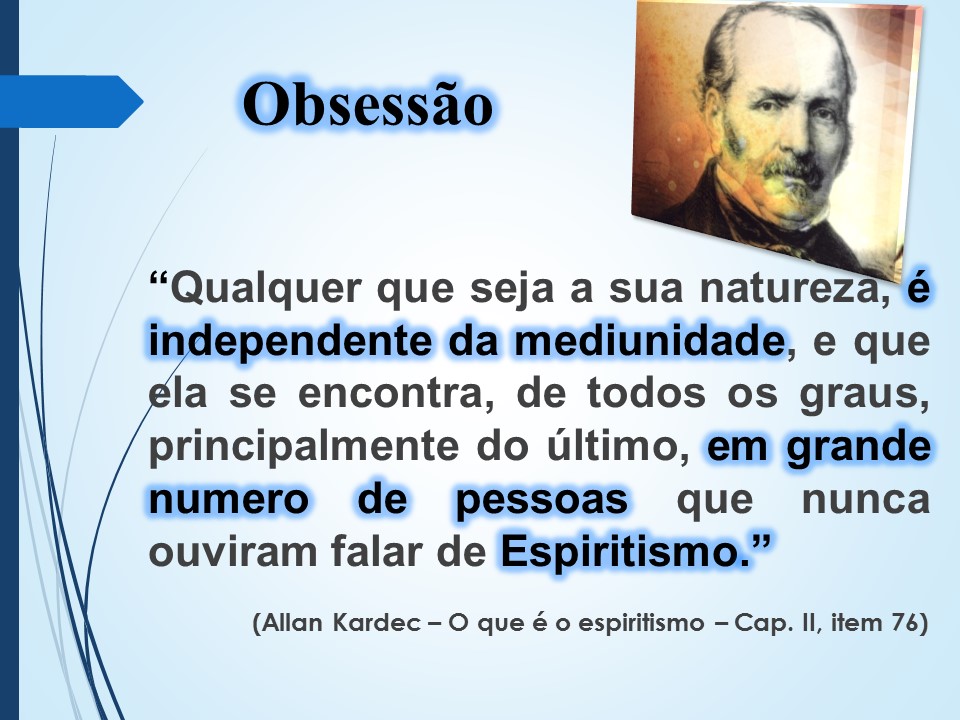 Magnetismo e Obsessão
Podemos ajudar os irmãos que estão sobre processo obsessivo por suas próprias influenciações negativas ou mesmo por influencia de emanações de outros através de irmãos espirituais menos esclarecidos por pactos obscuros.